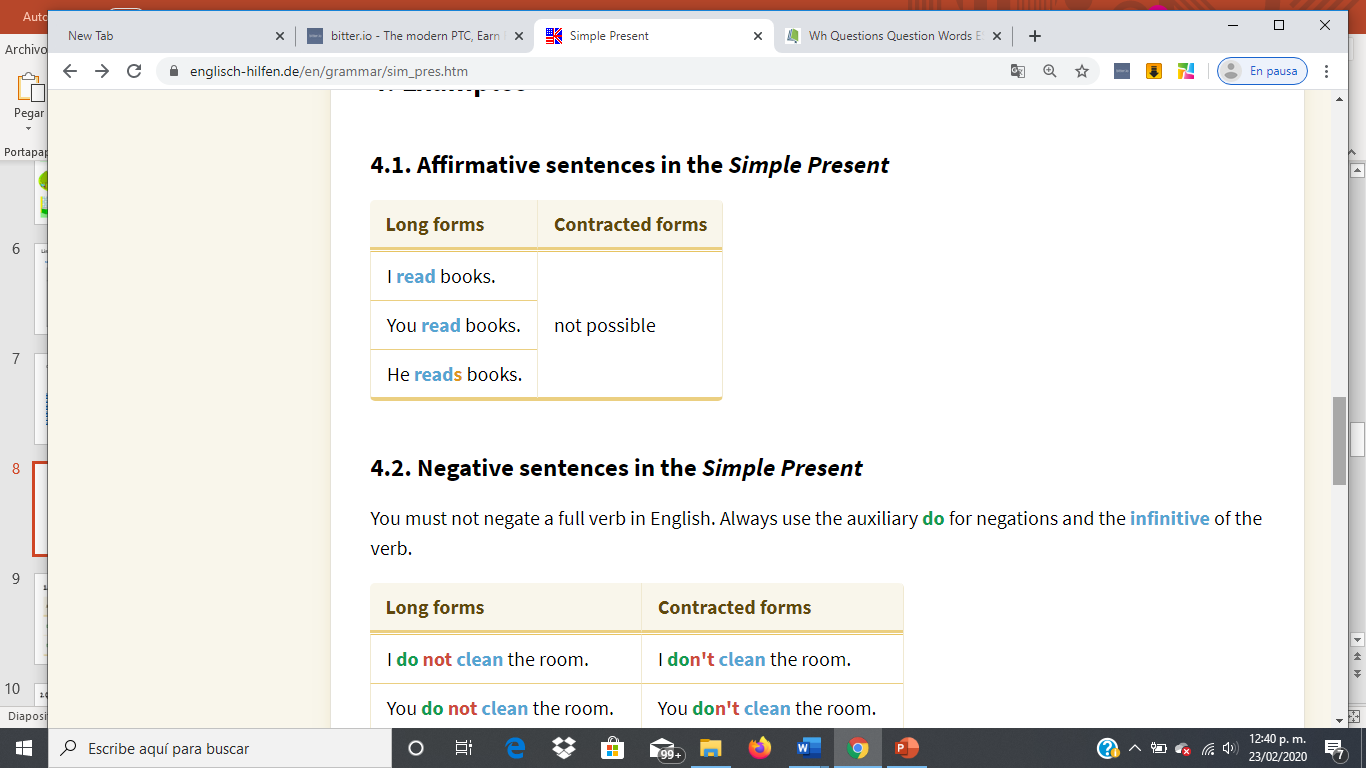 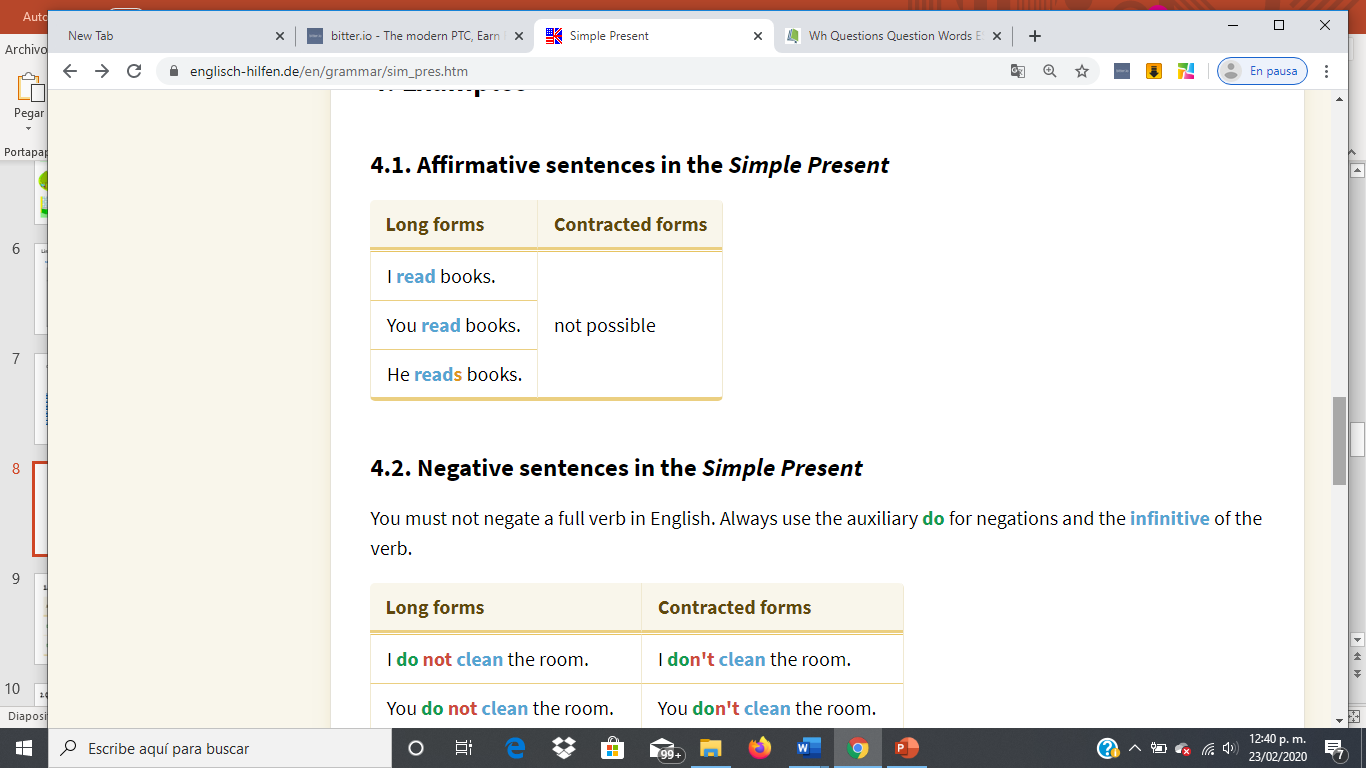 Subject + verb + Rest
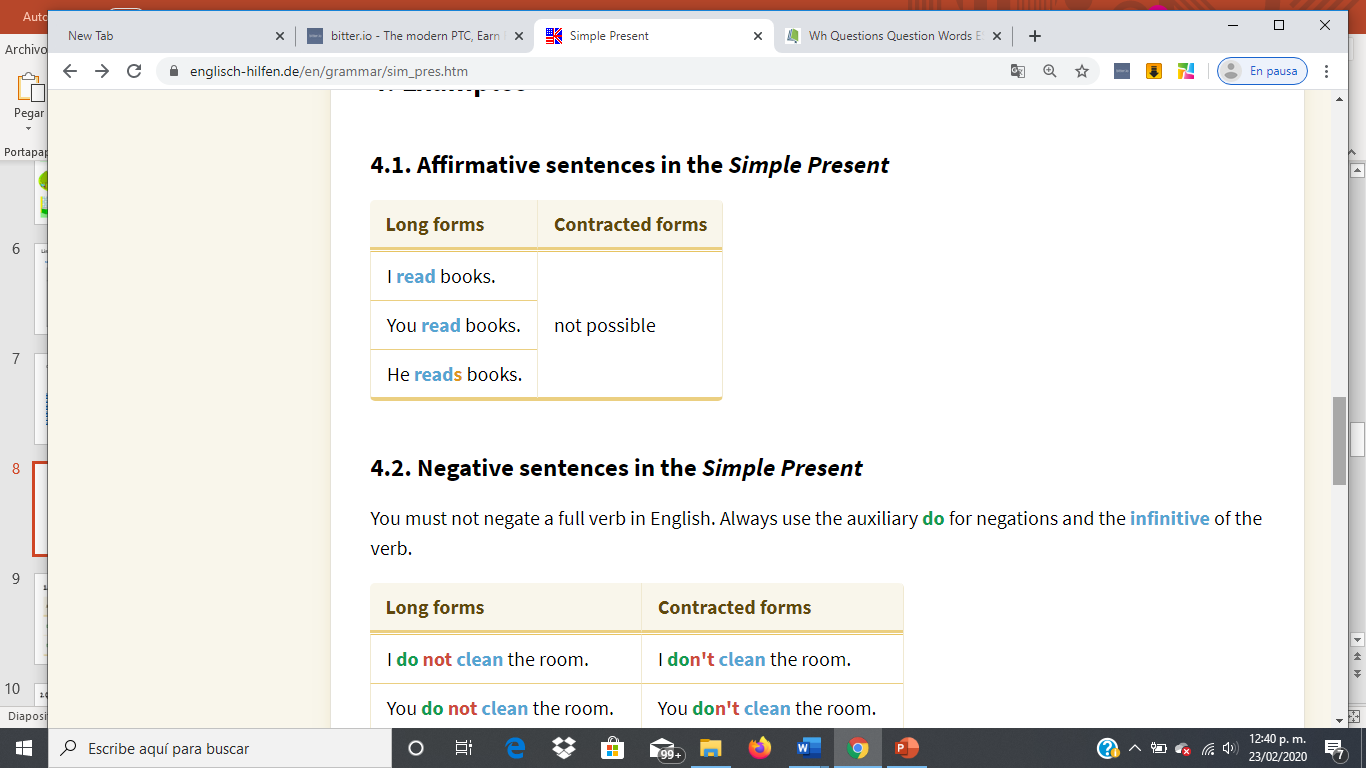 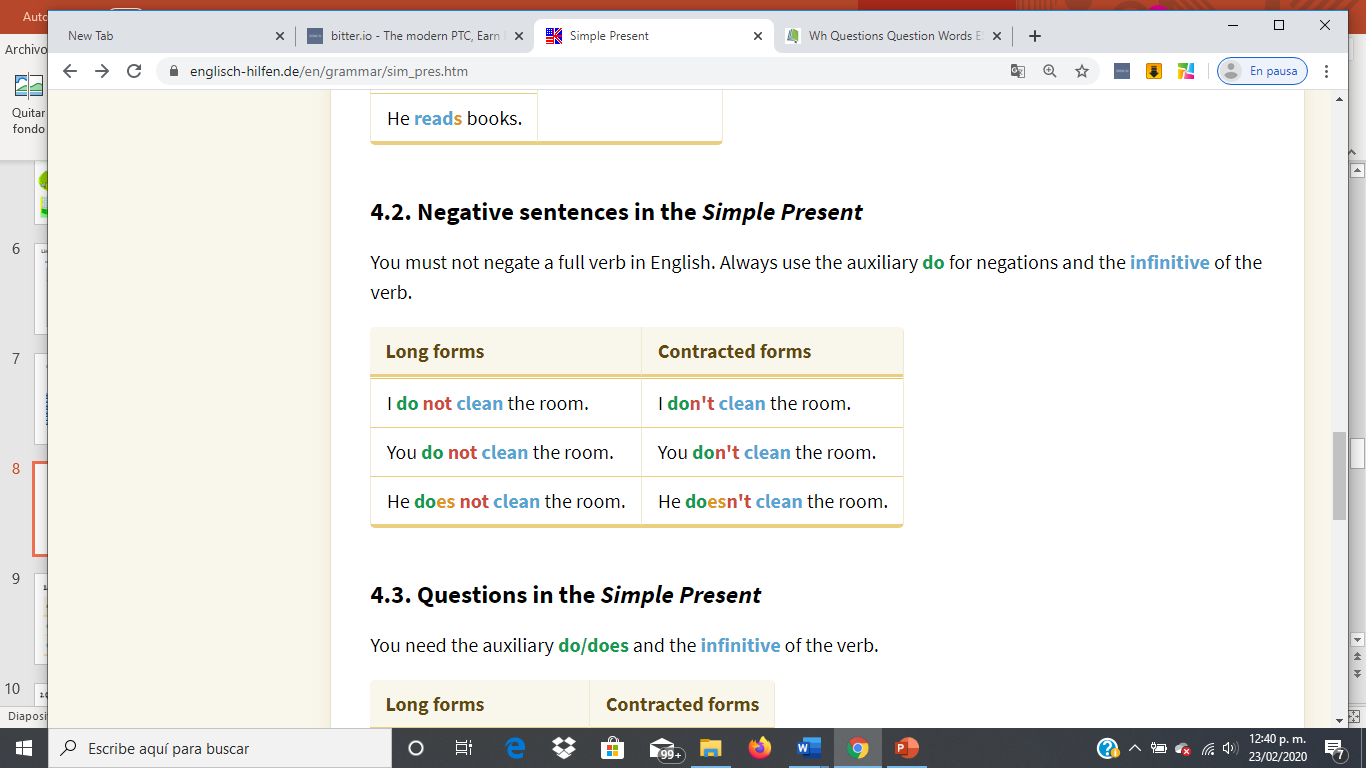 Subject + auxiliar-not  + verb  + Rest
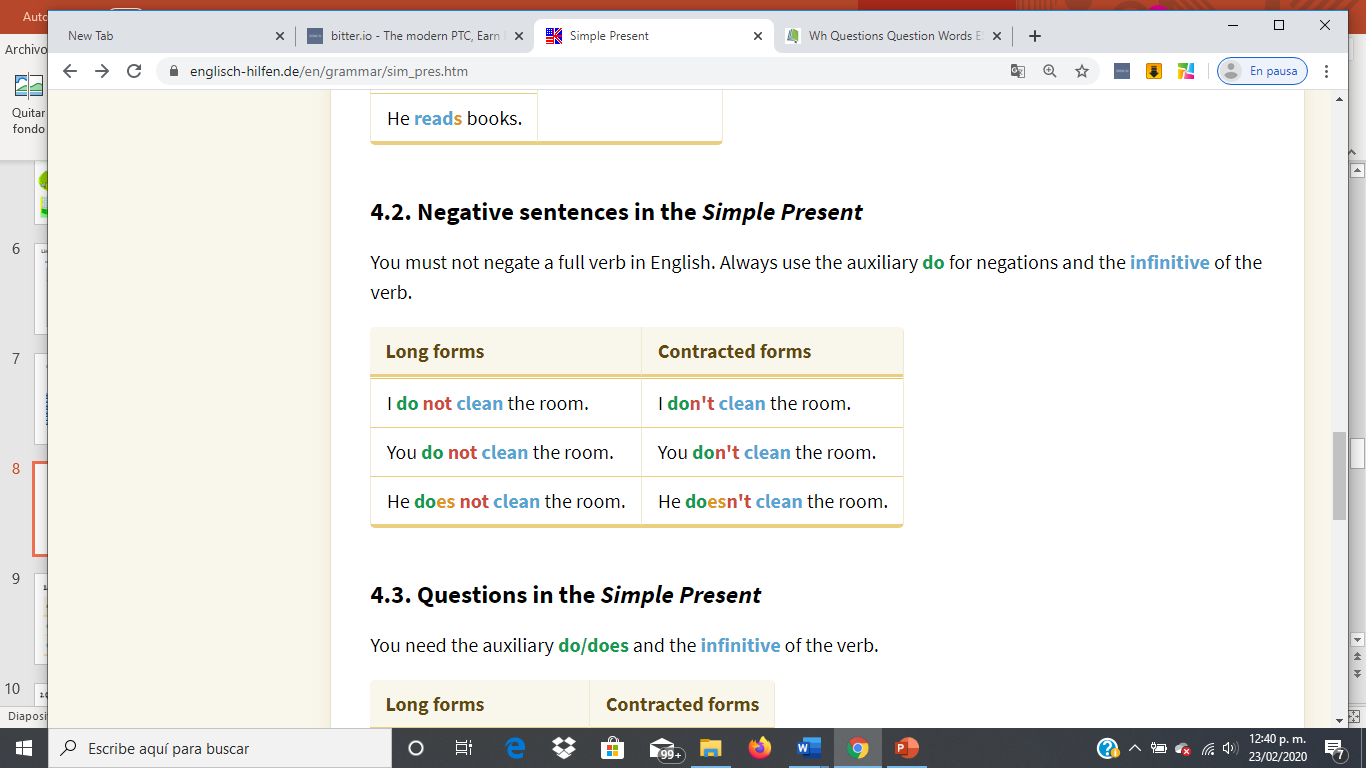 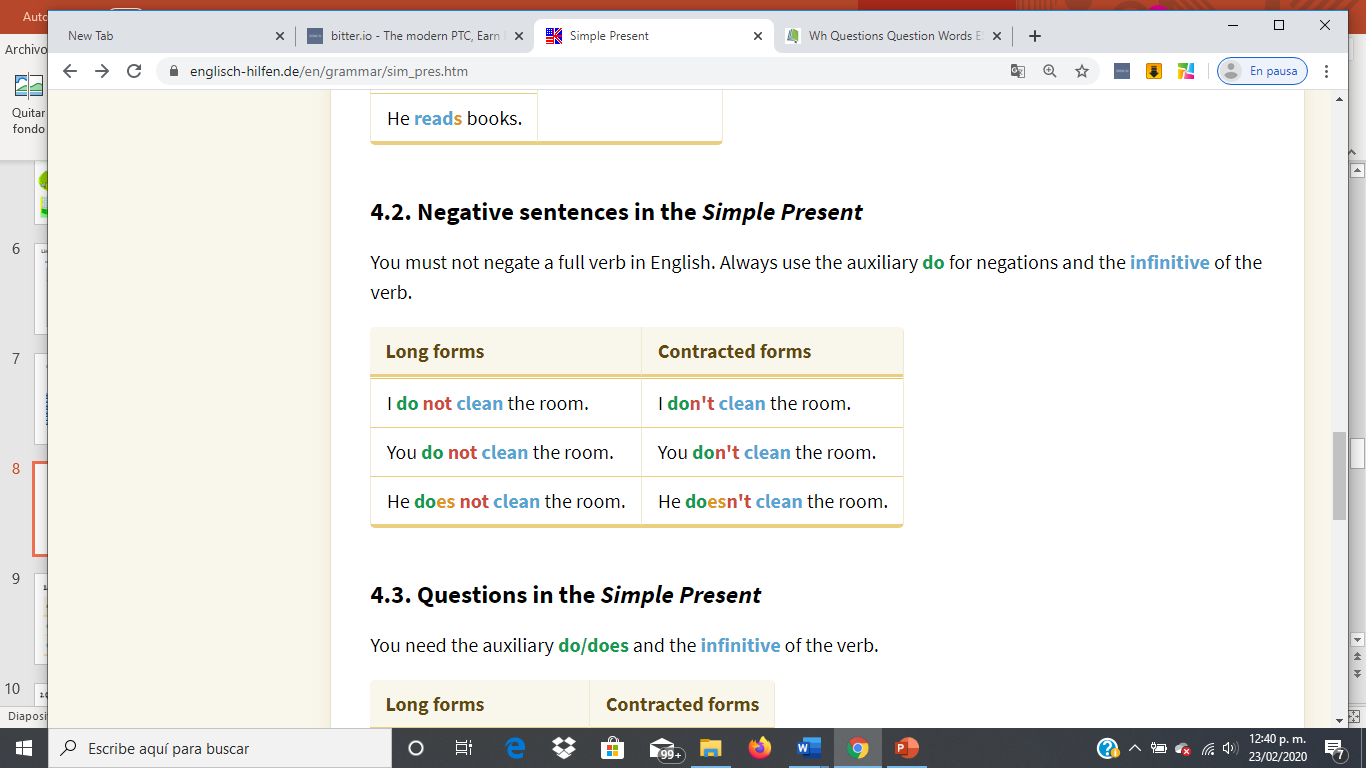 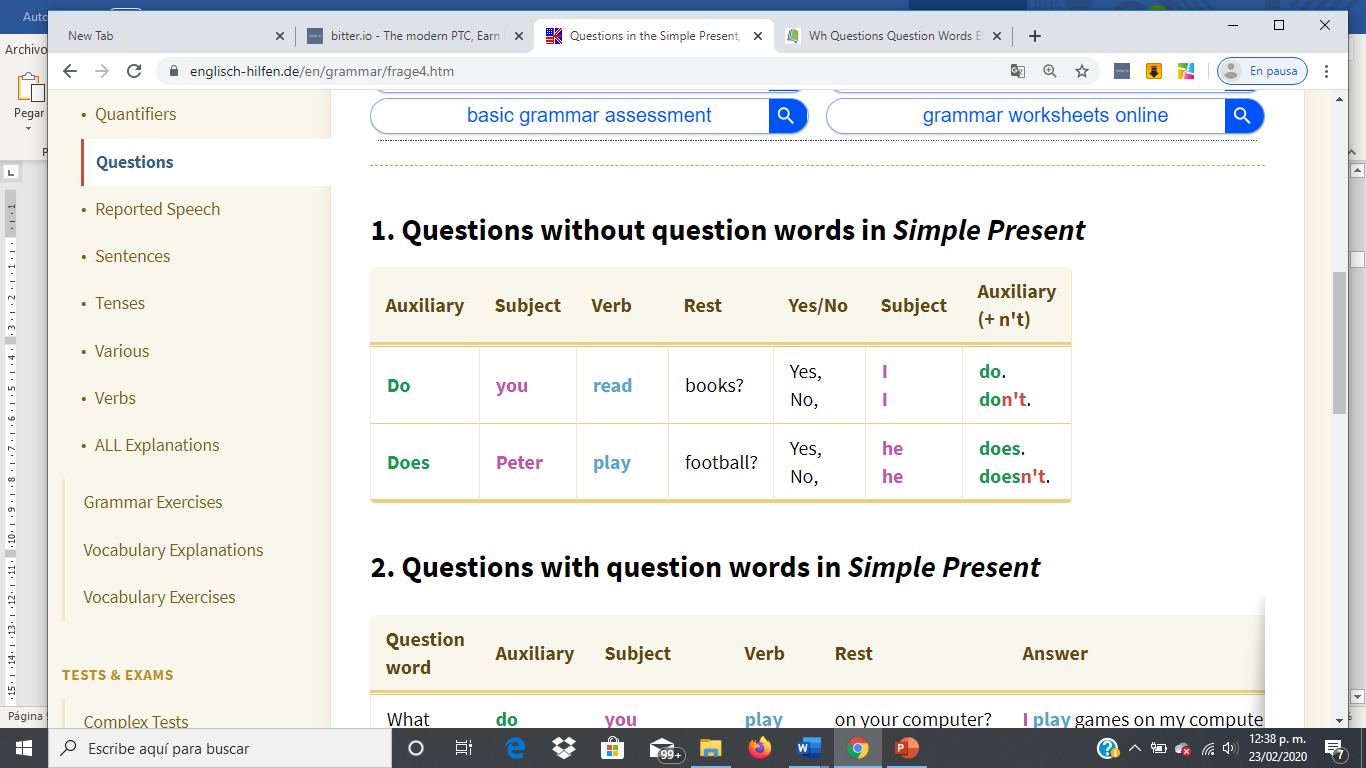 Question
Answer
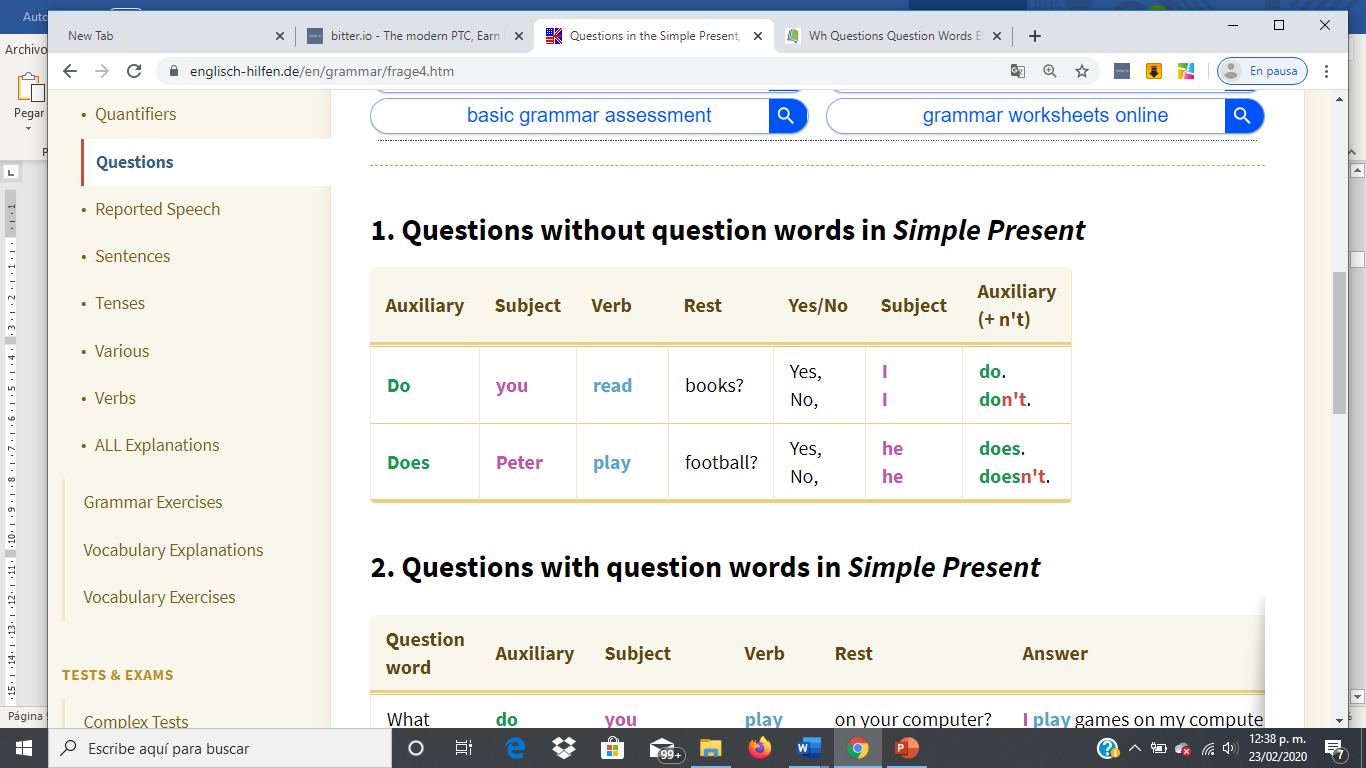 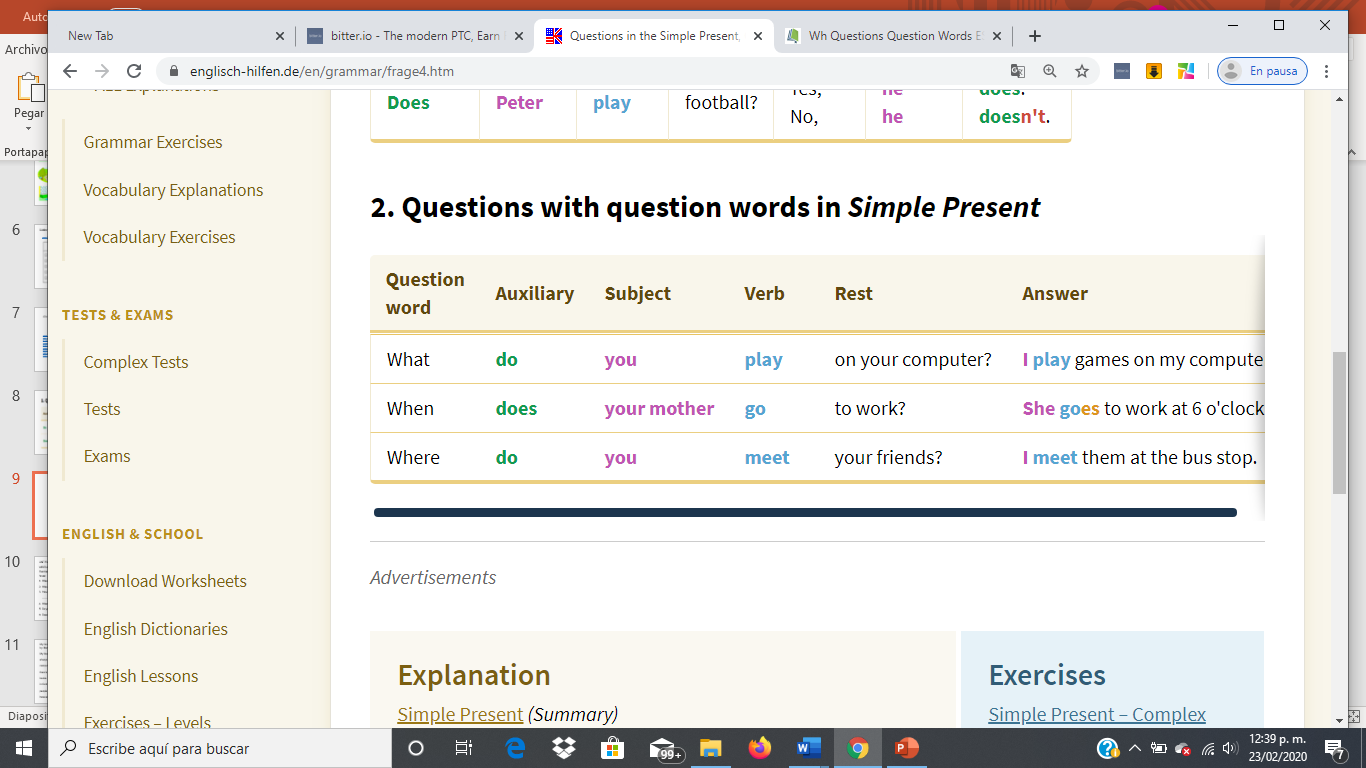 Question
Answer
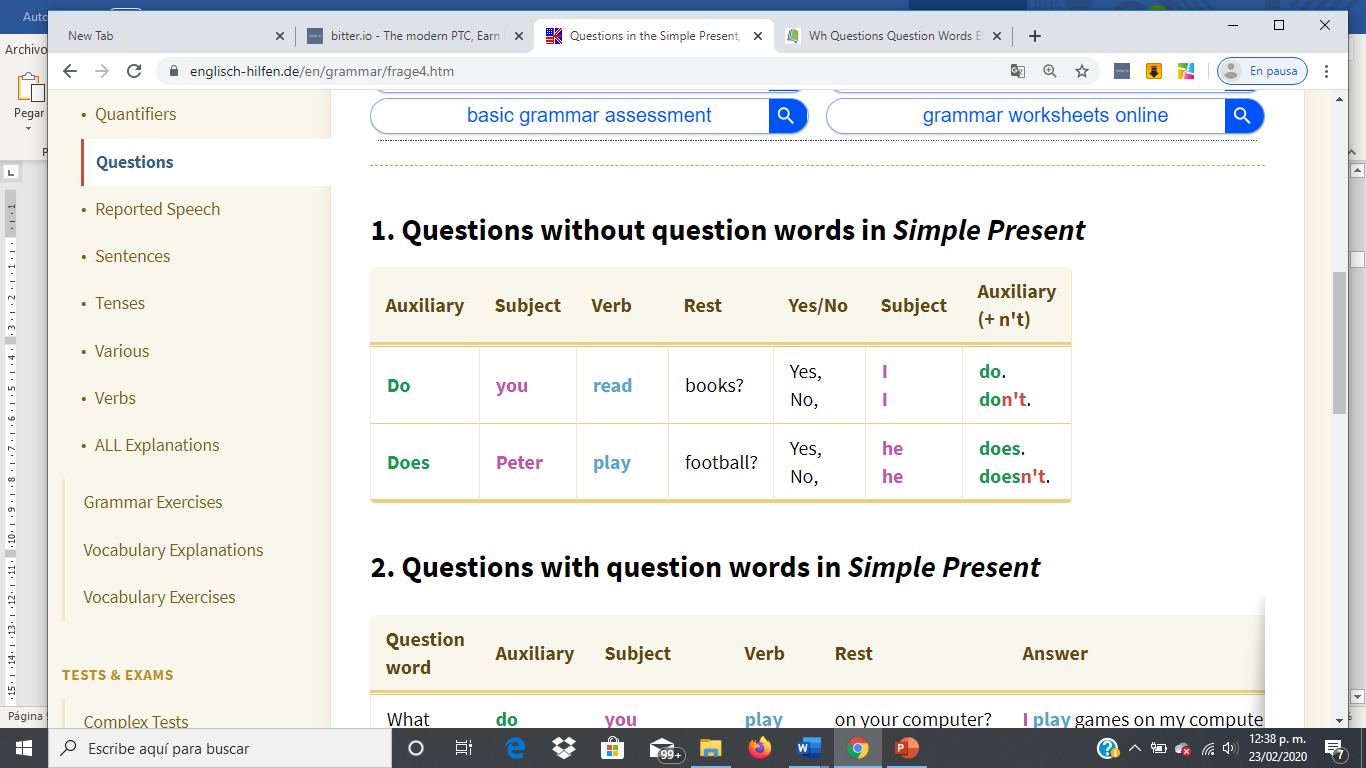 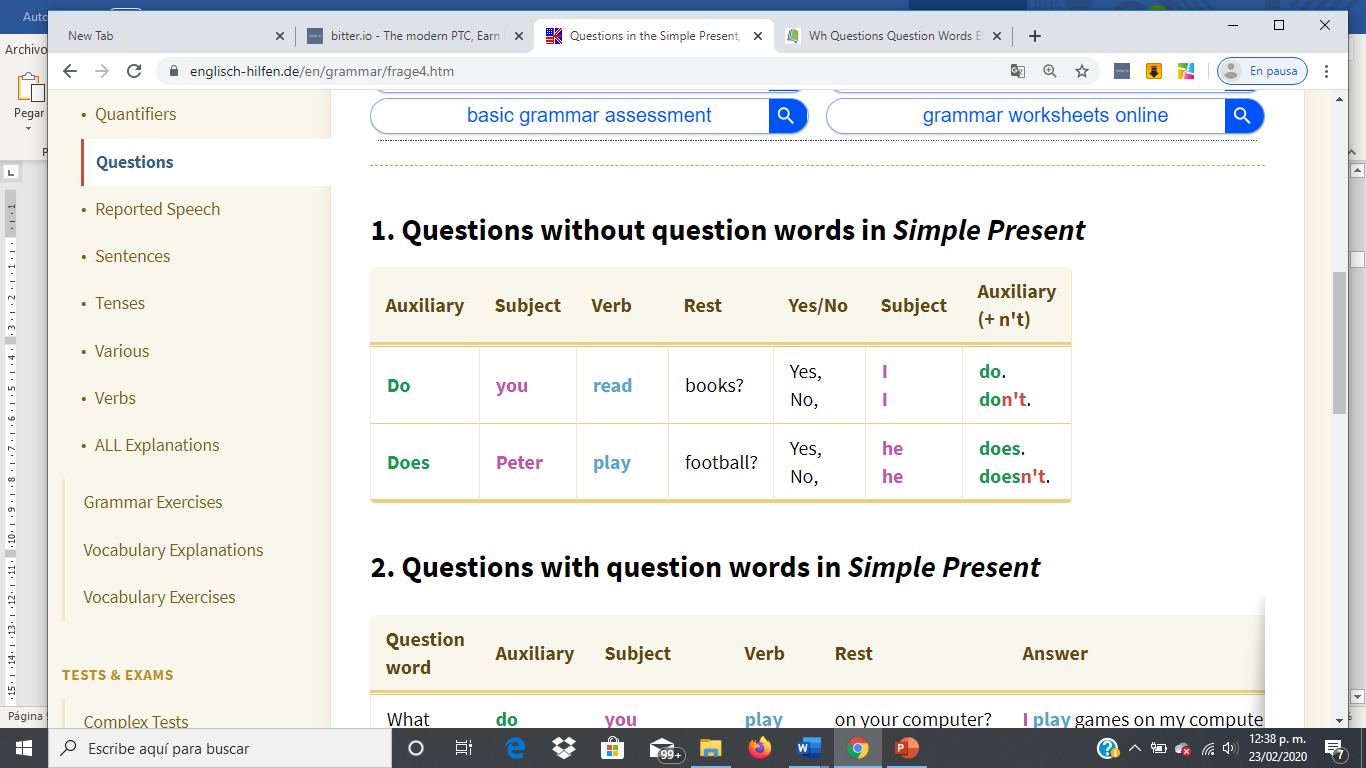 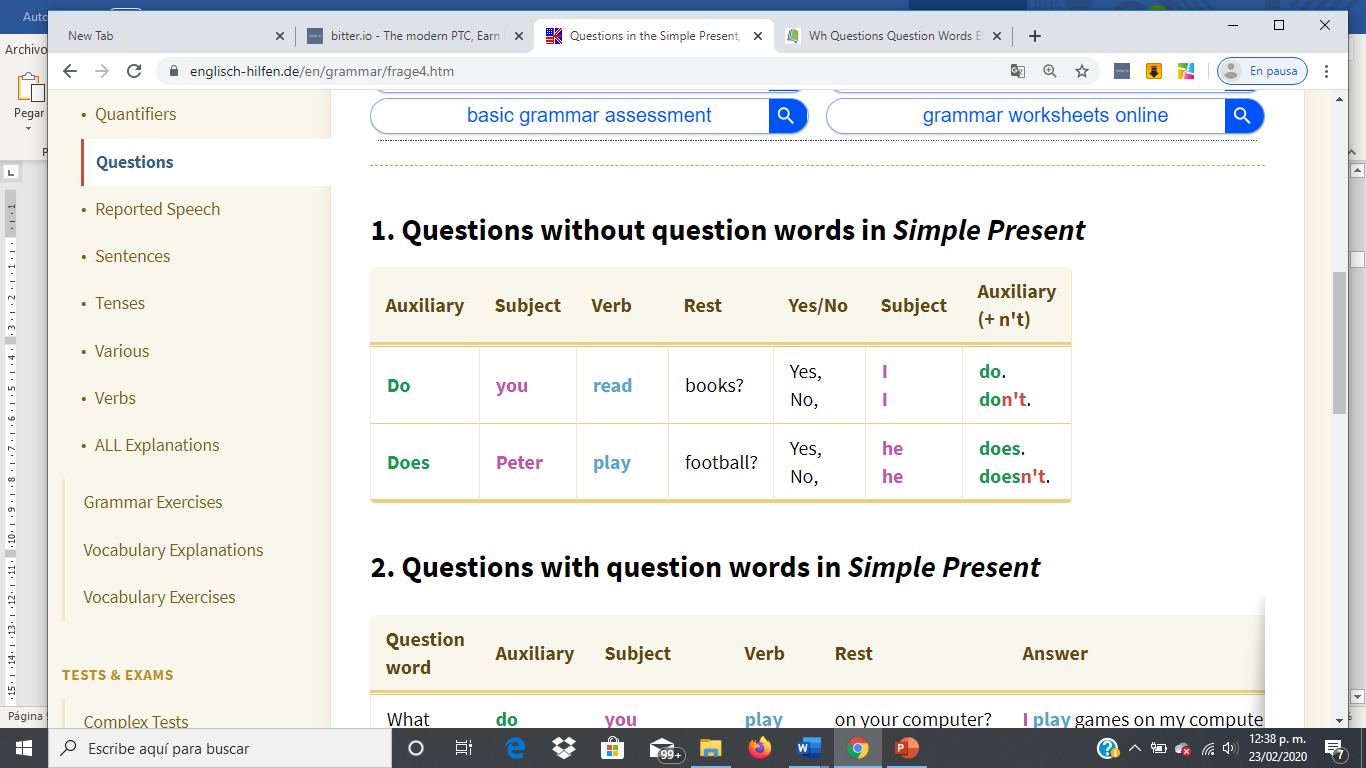 Subject   verb   Rest
Wh
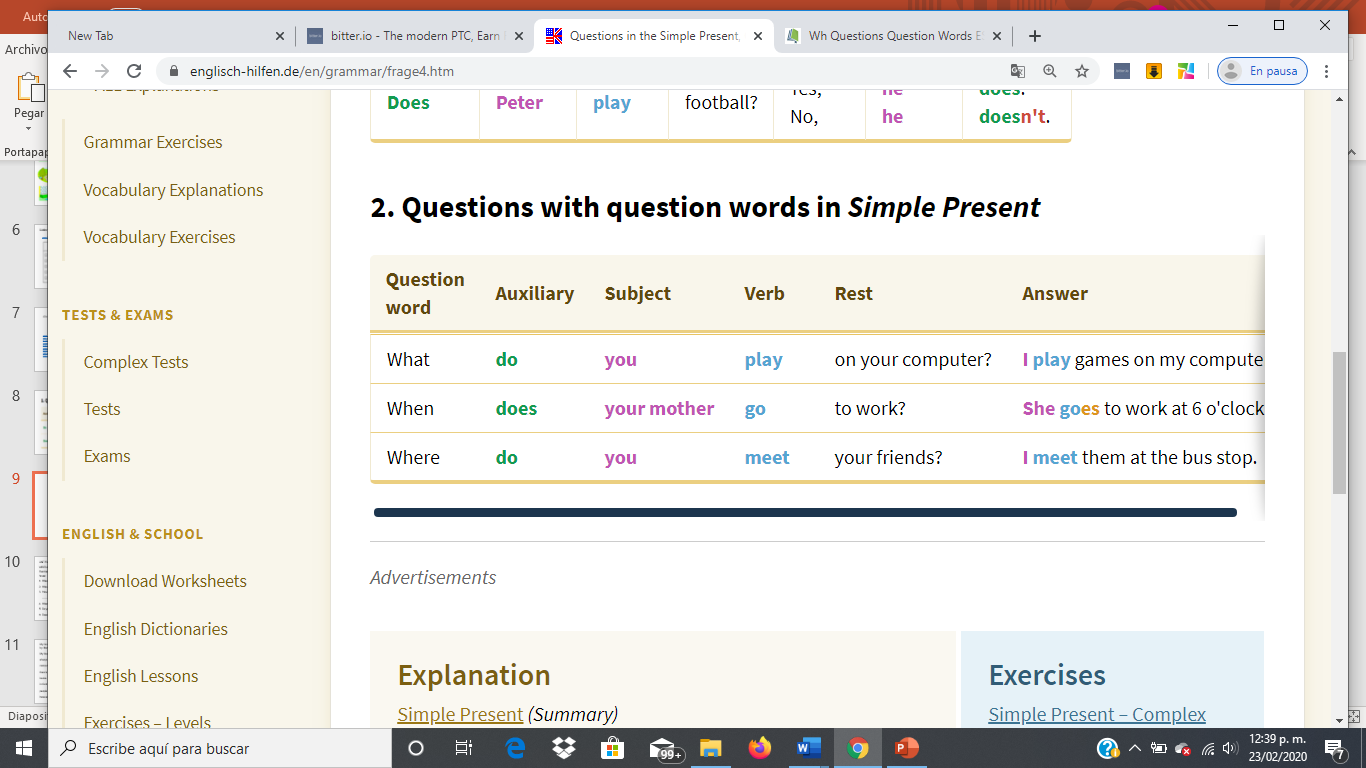 Write negative sentences
I Don’t clean my  bedroom.(not-clean)
Mary Doesn’t eat  in the kitchen (not-eat)
My father Doesn’t watch TV in the livingroom (not-watch)
They Don’t play with the dog in the yard (not-play)
We Don’t go to bed early (not-go)
Albert Doesn’t keep  his car in the garage (not-keep)
Answer the following questions 

Do you live in a house or an apartment? I live in a house
 Do you like your house? My house is big, It has two floor,  two living room, five bedroom, two bathroom, a stairs, a kitchen, a dining room, a garage, a laundry room, and yard.
Does your brother has his own bedroom? Yes, he does.
 Does your house have a yard/ swimming pool/ a nice view/etc..? It has a yard.
 Where do you live? I live in a house.
Where does your brother sleep? He sleeps in his room.